Informationsveranstaltung 
für die Erziehungsberechtigten
zum Übertritt an die  
weiterführenden Schulen
Was erwartet Sie heute Abend?
Das gegliederte Schulwesen in Bayern (Kurzdarstellung)
   Übertrittsbedingungen im Schuljahr 2022 / 2023
   Vorstellung der einzelnen Schularten (exemplarisch!)
   Entscheidungshilfen
   Termine
   Raum für Ihre Fragen
Informations- und Beratungsangebote
Klassenlehrkraft
Beratungslehrkraft (auch der weiterführenden Schulen)
Informationsveranstaltungen der einzelnen Schulen!!
Schulpsychologie 
Schulleitung
Staatliche Schulberatungsstelle Mittelfranken
außerschulische Beratungsstellen (z.B. Inklusion)
www.km.bayern.de/eltern/schularten
Das bayerische Schulsystem
Hochschulreife (FH bzw. Universität)
Allg. Hochschulreife
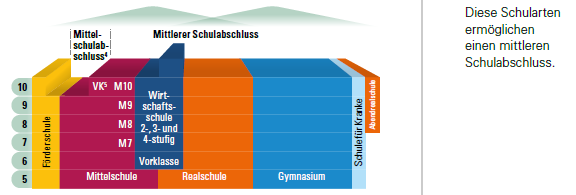 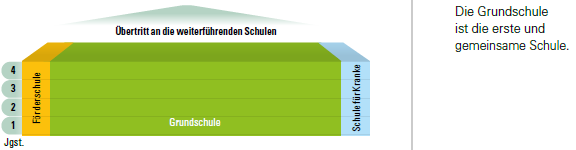 Das bayerische Schulsystem
Hochschulreife (FH bzw. Universität)
Allg. Hochschulreife
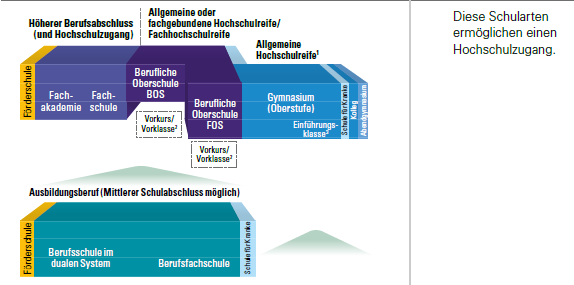 Übertrittszeugnis in der Jgst. 4
Jahresfortgangsnoten in Deutsch, Mathematik, HSU
Gesamtdurchschnitt aus D, M und HSU
zusammenfassende Beurteilung zur Übertrittseignung
Ausgabe am ersten Unterrichtstag im Mai
02. Mai 2023
gilt nur für das folgende Schuljahr
Übertrittsbedingungen
aus der 4. Klasse 
in die 5. Klasse Gymnasium
Gesamtdurchschnitt aus D, M, HSU 
     2,33 oder besser 

     Aufnahme ohne Probeunterricht
Übertrittsbedingungen
in die 5. Klasse Gymnasium
GSO § 2:
	Die Aufnahme setzt voraus, dass die Schülerin oder der Schüler am 30. September des Schuljahres das 12. Lebensjahr noch nicht vollendet hat; über Ausnahmen in besonderen Fällen entscheidet die Schulleiterin oder der Schulleiter.
Übertrittsbedingungen
aus der 4. Klasse 
in die 5. Klasse Realschule
Gesamtdurchschnitt aus D, M, HSU  
    2,66 oder besser

		Aufnahme ohne Probeunterricht
Übertrittsbedingungen
in die 5. Klasse Realschule
RSO § 2:
Die Aufnahme setzt voraus, dass die Schülerin oder der Schüler das 12. Lebensjahr am 30. September des Schuljahres noch nicht vollendet hat; über Ausnahmen in besonderen Fällen entscheidet die Schulleiterin oder der Schulleiter.
Übertrittsbedingungen von Jgst. 4 in Jgst. 5 im Überblick
Mittelschule
Realschule
Gymnasium
geeignet
geeignet
geeignet
bis 2,66
D,M,HSU
ab 3,00
D,M,HSU
bis 2,33
D,M,HSU
Probeunterricht
in den Fächern Deutsch und Mathematik
mündliche und schriftliche 
     Leistungserhebungen
schriftliche Leistungserhebungen 
     landesweit einheitlich
durchgeführt von Lehrkräften der          weiterführenden Schulen; Dauer: 3 Tage
Probeunterricht
Probeunterricht ist bestanden, wenn in dem                                                   einen Fach mindestens die Note 3 und in dem anderen Fach mindestens die Note 4 erreicht wurde.
Bei den Noten 4 und 4 im Probeunterricht 
     entscheiden die Erziehungsberechtigten..
Termine
Anmeldung 5. Klasse Realschule oder Gymnasium:
08. – 12. Mai 2023
Probeunterricht Realschule oder Gymnasium:
16./17. und 19. Mai 2023
Übertrittsbedingungen
GrSO § 6 (6): 
Schüler mit nichtdeutscher Muttersprache, können mit einem Notendurchschnitt von 3,33 an eine Realschule oder ein Gym-nasium wechseln, wenn
1. die Aufnahme an eine deutsche Schule nach Jahrgangsstufe 	1 erfolgte und
2. eine Jahresfortgangsnote im Fach Deutsch (nicht DaZ!) 	erteilt wurde und
3. die entsprechende Eignung dadurch festgestellt wurde, dass 	der Notendurchschnitt auf Grund von noch behebbar 	erscheinenden Mängeln in der deutschen Sprache nicht 	erreicht wurde.
Weitere Übertrittsbedingungen
von der 5. Klasse Mittelschule  ins Gymnasium
Weitere Übertrittsbedingungen
von der 5. Klasse Mittelschule in die Realschule
Übertrittsbedingungen von Jgst. 5 in Jgst. 5 im Überblick
Gymnasium
Realschule
geeignet
geeignet
bis 2,5
D, M
bis 2,0
D, M
Profil Mittelschule
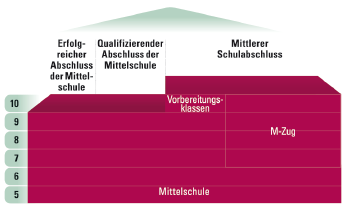 V1 + V2: 
2 Jahre
M6-Kurse (D, M, E) möglich

M5-Kurse (D, M, E) möglich
[Speaker Notes: In der Grafik fehlen noch die seit heuer möglichen M5/M6-Kurse]
Profil Mittelschule
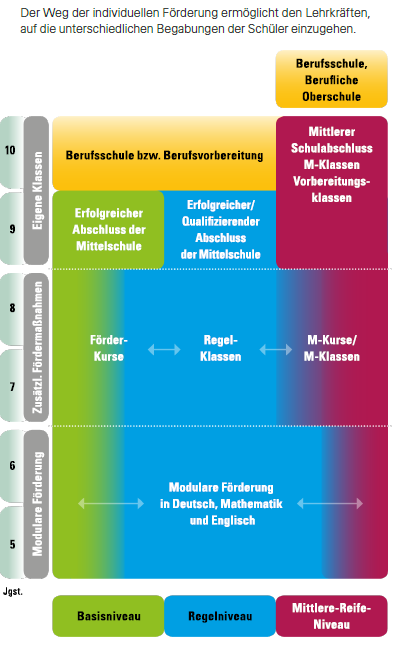 Profil Mittelschule
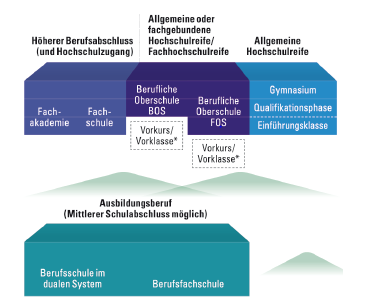 Profil Mittelschule
Jahrgangsstufen 5 mit 9 in den Regelklassen, im M-Zweig M 7 bis M 10, 
   möglich: M5/M6-Kurse
   Vorbereitungsklassen V1 und V2
Vermittlung grundlegender Allgemeinbildung
Klassenlehrerprinzip
Modulare und individuelle Förderung ab Jgst. 5
Einsatz von Förderlehrkräften und Sozialpädagogen
Ganztagesschulangebot
Übertritt Regelklasse  M-Zweig erstmals nach Jgst. 6, danach Übertritt in jeder nächsthöheren Jahrgangsstufe mit entsprechendem Notendurchschnitt möglich
Profil Mittelschule
Hinführung zur Ausbildungsreife
Verstärkung der beruflichen Orientierung durch drei berufsorientierende Wahlpflichtfächer:	Technik – Wirtschaft u. Kommunikation – 			Ernährung u. Soziales
Enge Kooperation mit Berufsschule, Betrieben und der Arbeitsagentur
Eröffnet in Verbindung mit beruflichem Schulwesen Bildungswege, die bis zur Hochschulreife führen können
Im M-Zweig Heranführen zum mittleren Schulabschluss auf dem Niveau der Wirtschaftsschule bzw. Realschule 		in D, M, E
Übertrittsbedingungen
von der Mittelschule in den M-Zweig
Profil Wirtschaftsschule
Die Wirtschaftsschule …

vermittelt Allgemeinbildung und eine vertiefte kaufmännische Grundbildung

führt in 5, 4, 3 oder 2 Jahren zu einem mittleren Schulabschluss in jeweils neu gebildeten Klassen

bereitet mit berufsspezifischen Maßnahmen auf das Arbeitsleben vor
schafft die Grundlagen für den Übergang an weiterführende Schulen (FOS/Gym.)
[Speaker Notes: Keine Grafik, weil Vorlagen auf KM-Seite veraltet (Stand 22.09.2020)]
Profil Wirtschaftsschule
Allgemeinbildung an der Wirtschaftsschule:

	Deutsch, Englisch, Mathematik, Politik und Gesellschaft, 
	Mensch und Umwelt, Musik, Sport, Religion/Ethik 
    
Berufsbildung an der Wirtschaftsschule: 

    	Übungsunternehmen
	Betriebswirtschaftliche Steuerung und Kontrolle             
	Informationsverarbeitung
    	Wirtschaftsgeografie
	Wahl-/Qualifizierungsfächer
Profil Wirtschaftsschule
Die Abschlussprüfung erfolgt in den Fächern

- Deutsch
- Englisch
- Betriebswirtschaftliche Steuerung und Kontrolle (BSK)
	
sowie wahlweise in

- Mathe oder Übungsunternehmen
Übertrittsbedingungen
von der Mittelschule in die Wirtschaftsschule
(lt. WSO, ab 01.09.2020)
Profil Realschule
Die Realschule …

vermittelt ihren Schülerinnen und Schülern eine erweiterte Allgemeinbildung

befähigt ihre Schülerinnen und Schüler durch Schwerpunktbildung in verschiedenen Wahlpflichtfächergruppen in berufs- und studienqualifi-zierende Bildungsgänge einzutreten

unterstützt leistungsschwache Schülerinnen und Schüler durch Ergänzungs- und Förderunterricht

bietet vielfältige Maßnahmen der Berufsvorbereitung an

führt in der 9. Jahrgangsstufe eine Projektpräsentation durch

ermöglicht ihren Schülerinnen und Schülern, ein vielfältiges Schulleben      mitzugestalten
Profil Realschule
Die Ausbildungsrichtungen der Realschule (ab Jahrgangsstufe 7)
Wahlpflicht-
fächergruppe
II
wirtschaftlich/kaufmännisch 

Prüfungsfächer
D, E, M II, BwR


Profilfächer
BwR, WiR
Wahlpflicht-
fächergruppe
III a
fremdsprachlich (Französisch)


Prüfungsfächer
D, E, M II, F


Profilfächer
F, BwR
Wahlpflicht-
fächergruppe
III b
musisch-gestalterisch,
hauswirtschaftlich,
sozial

Prüfungsfächer
D, E, M II, Profilfach

Profilfach
Kunsterziehung oder Werken oder
Ernährung/Gesundheit
oder
Sozialwesen
Wahlpflicht-fächergruppe
I
mathematisch-naturwissen-schaftlich

Prüfungsfächer
D, E, M I, Ph


Profilfächer
M I, Ph, Ch
Profil Gymnasium
Die bayerischen Gymnasien… 
  vermitteln eine breite und vertiefte Allgemeinbildung
  fördern das fächerübergreifende, abstrakte und problemlösende Denken
  legen eine gute Grundlage für lebenslanges Lernen
  bereiten in der Regel auf ein Hochschulstudium vor
  schaffen aber auch gute Voraussetzungen für eine Berufsausbildung
  bieten neben dem breiten, für alle Ausbildungsrichtungen verbindlichen
  	Fächerprogramm in der Mittelstufe Schwerpunktsetzungen an
  verlangen/ermöglichen das Erlernen von mindestens 2 Fremdsprachen 
  vertiefen im neuen G9 die MINT-Fächer und die politische Bildung
  fördern besonders auch hochbegabte SchülerInnen
Profil Gymnasium - Ausbildungsrichtungen
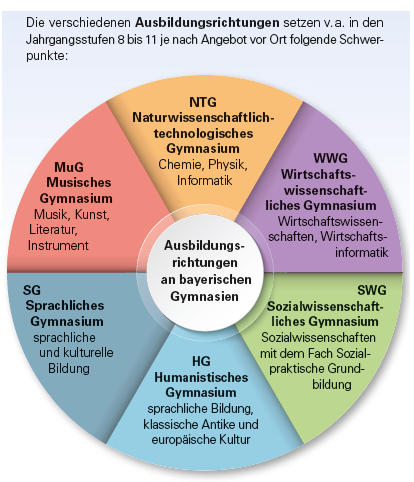 Profil Gymnasium - Ausbildungsrichtungen
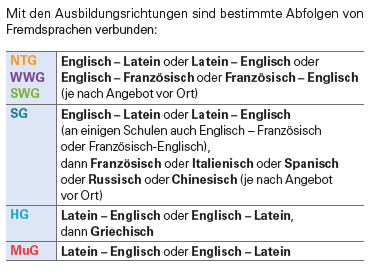 Profil Gymnasium
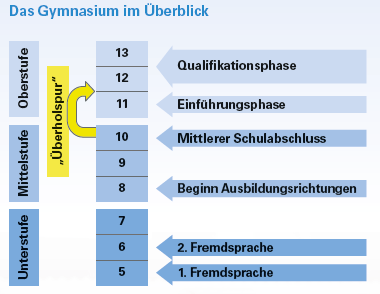 Entscheidungshilfen - Kompetenzen
Sprachkompetenz

in den Bereichen 
Lesen, Wortschatz,
mündliche und 
schriftliche 
Ausdrucksfähigkeit,
Rechtschreibung
Arbeitsweise

selbstständig, 
zügig, 
konzentriert, ausdauernd, 
pflichtbewusst,
genau, ordentlich,  
problemlösend, 
 praxisorientiert
Interessen und 
Einstellungen

Lernmotivation,
Aufmerksamkeit,
Wissbegierde,
Frustrationstoleranz
Mathematische 
Kompetenz

in den Bereichen
Geometrie,
Zahlenrechnen 
(Grundrechenarten),
sachbezogenes 
Rechnen
Entscheidungshilfen - Schülerpersönlichkeit
Bewusstsein für eigene Stärken und Schwächen
ErfolgsorientierungundWille zum Gelingen
Selbstbewusstsein
Anerkennung eigener Grenzen
Vertrauen in die eigenen Fähigkeiten
Entscheidungshilfen - Schülerpersönlichkeit
optimistische Einstellung
Misserfolge
„wegstecken“können
Bewältigung neuerAnforderungen
sich selbst
helfen können
zu den Anforderungen passende Fähigkeiten haben
Schülerpersönlichkeit, Kompetenzen und Anforderungen
Überforderung
Resignation
Lern – und Arbeitslust
Anforderungen
Unterforderung
Langeweile
Fähigkeiten
„Viele Wege führen zum Ziel.“
Wir wünschen Ihnen 
die richtige 
Entscheidung
zum Wohle Ihres Kindes!
Vielen Dank 
für Ihre Aufmerksamkeit